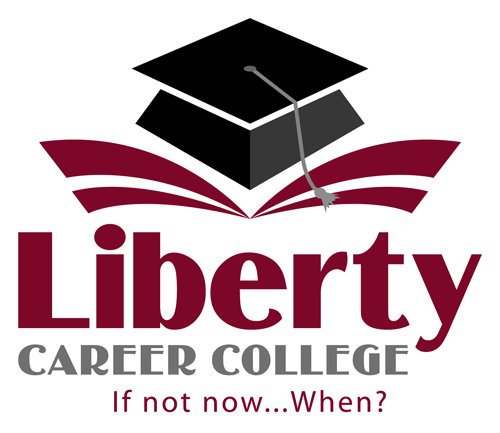 The Role of the Phlebotomist
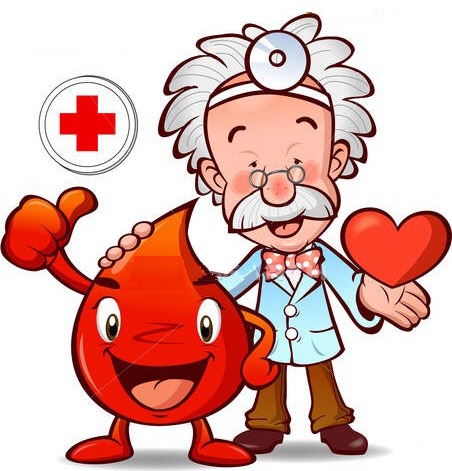 Phlebotomists Role in Healthcare
Phlebotomists are an important member of the health care team.
60 to 70 percent of all decisions regarding a patient’s diagnosis and treatment are based on laboratory results.
Health care providers rely on us to help them care for their patients.
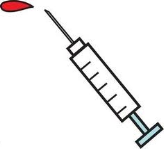 Pre-course Quiz Questions
Make sure that your iclicker is turned on
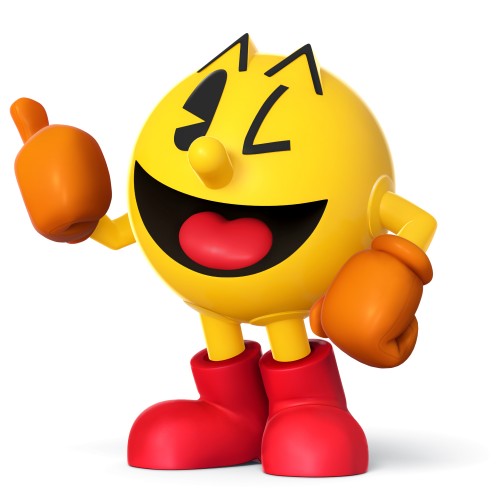 What is the root meaning of the word Phlebotomist?
MultipleChoice
A.
Laboratory employee
B.
Vein Specialist
Blood Processing Employee
D.
C.
Lab Specimen Specialist
E.
Person who transports blood
Answer :
Please press “send” after making your selection.
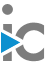 Which of the following words describes a specialist?
MultipleChoice
A.
A person who has received proper training in a particular field
B.
A person highly skilled in a specific and restricted field
C.
A person who enjoys his/her occupation
D.
A person who performs a job duty correctly
E.
None of the above
Answer :
Please press “send” after making your selection.
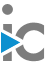 What do patients expect of their Phlebotomist (specialist)
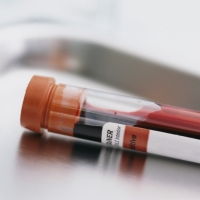 Courteousness
Gentleness
Empathy
Good communication skills
Professionalism
Good hygiene
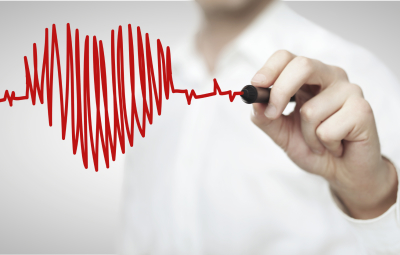 Perceptions are realities
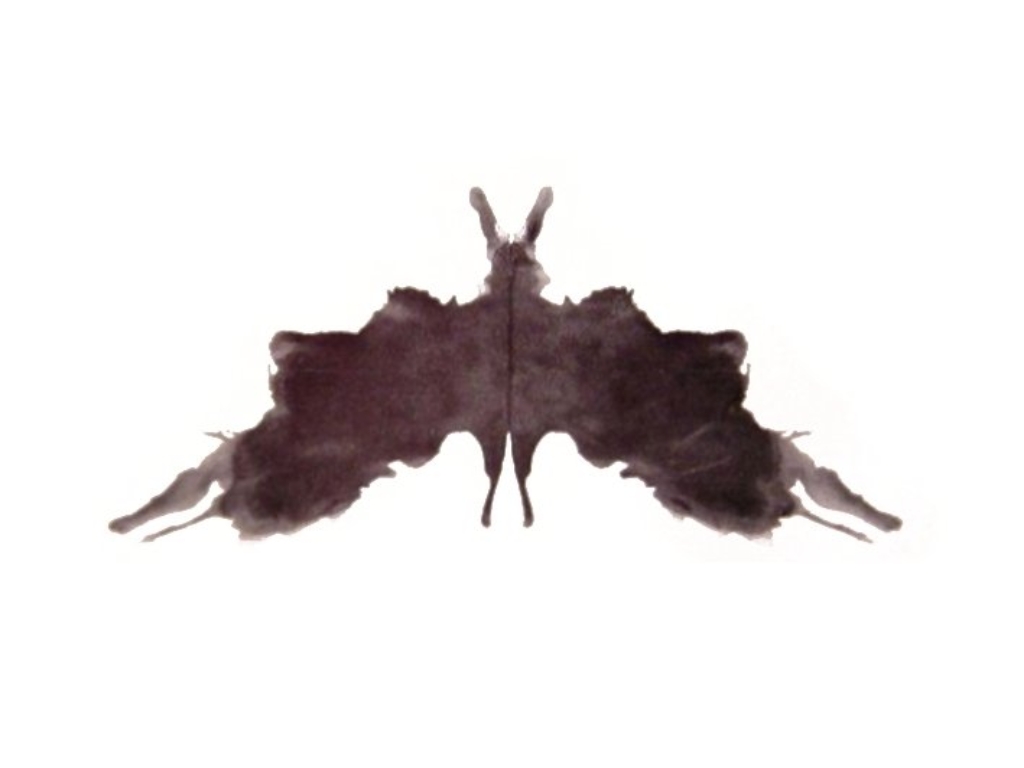 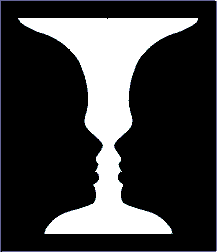 experts say that you only get one chance to make a good impression.
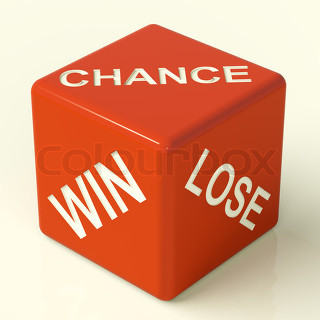 Experts believe that a customer can form a lasting impression within 7 seconds
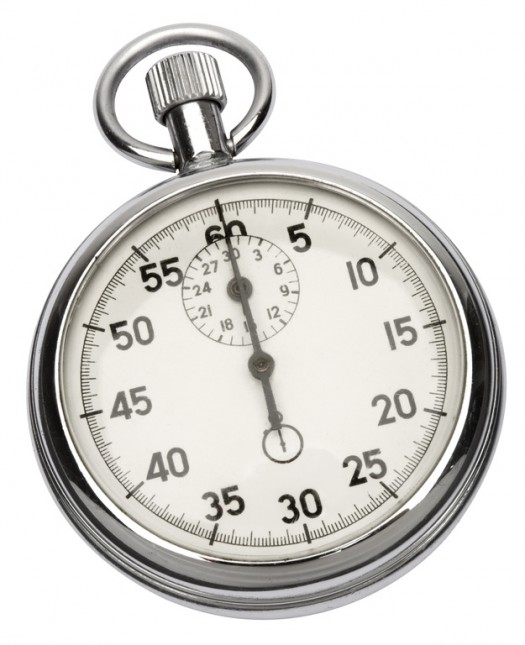 Why did you choose to become a phlebotomist?
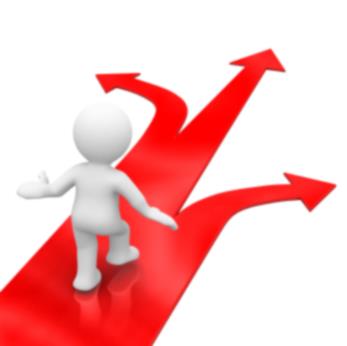 Types of Motivation
Intrinsic vs. extrinsic
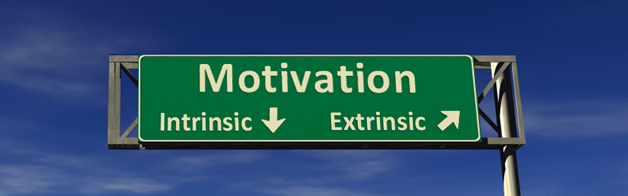 Extrinsic motivation fueled by outside goals

Often is short-lived and can lead to early job burn-out
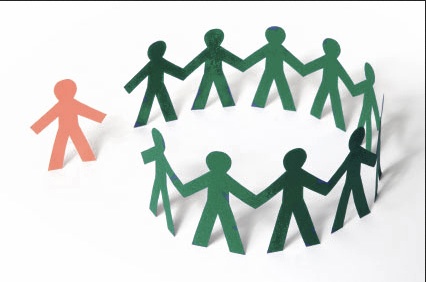 Intrinsic motivation

Motivation that originates from within and focuses on lifetime goals
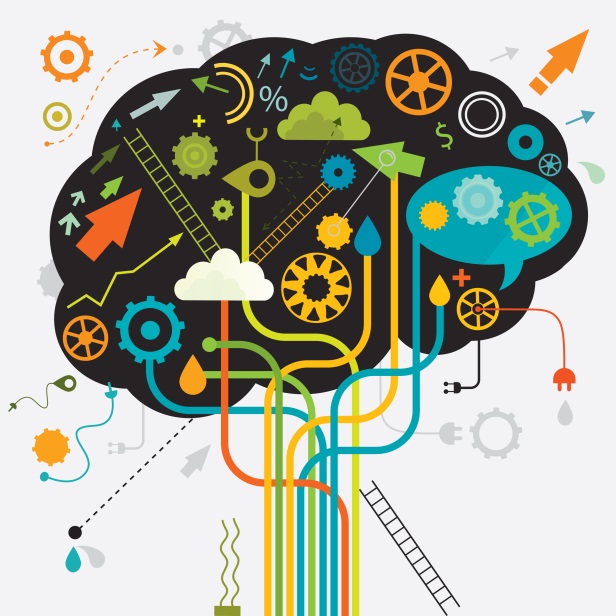 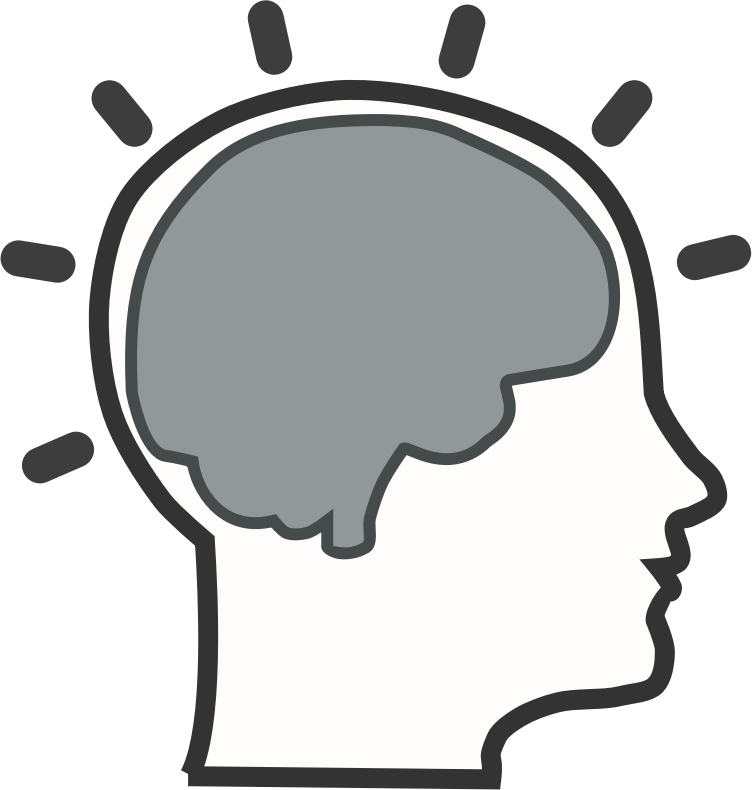 Professional/Therapeutic communication
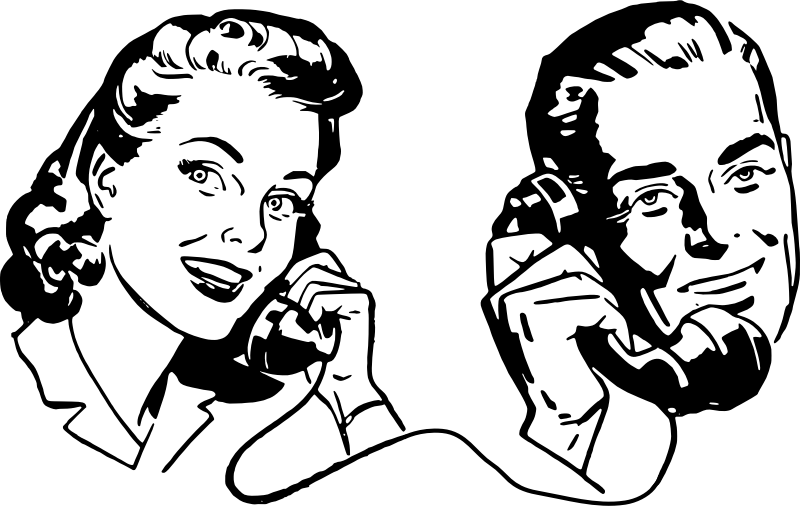 Focuses on the patient
Don’t allow distractions
Listen actively 
Speak professionally (clear and concise)
Match verbal with non-verbal communication
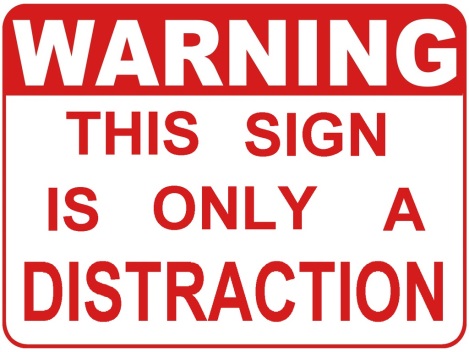 Make eye contact with the patient while in the room
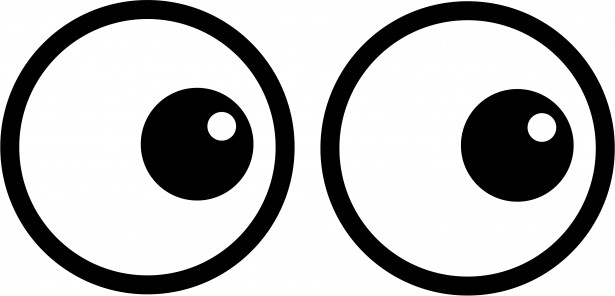 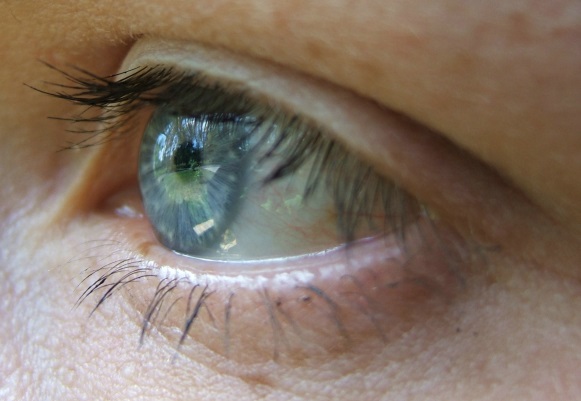 Active listening
Reflect 
Restate
clarify
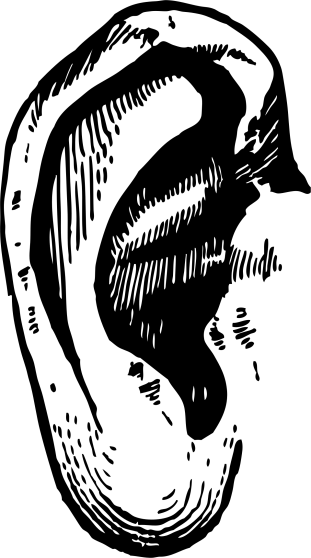 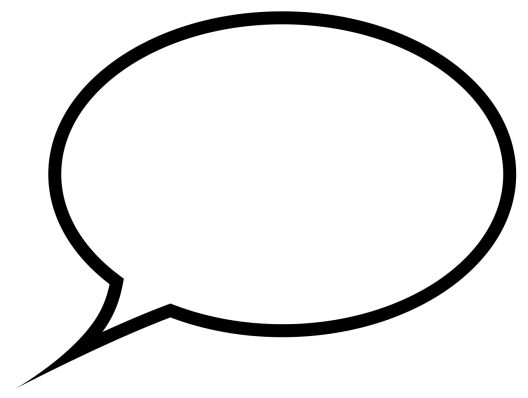 Use terms that are age sensitive
Speak to express not impress
Verbal vs nonverbal.
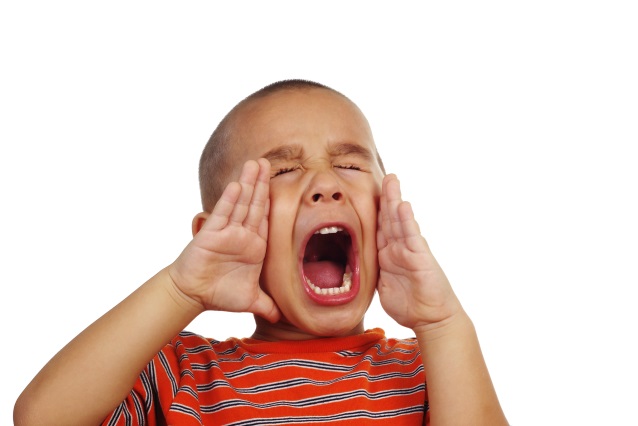 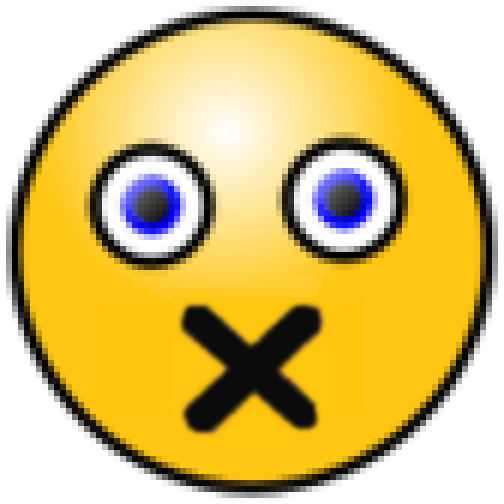 Verbal is spoken words and tone of voice
Non-verbal communication include gestures and facial expressions
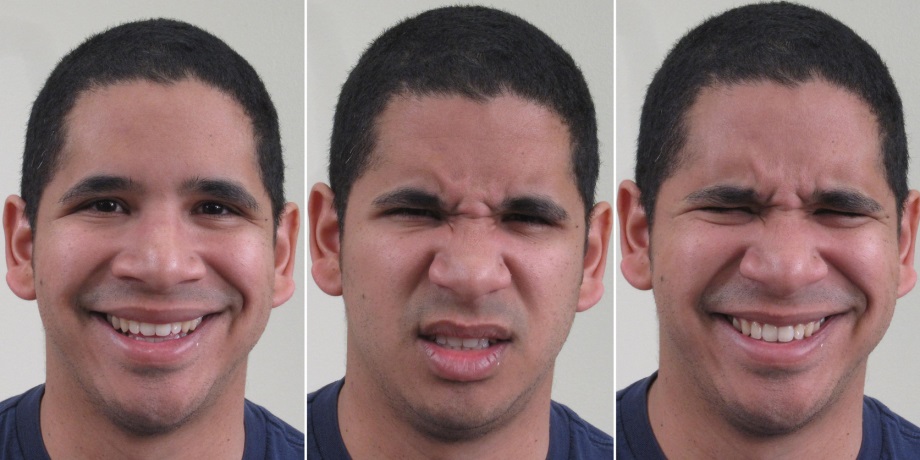 A UCLA professor stated that 70% of communication is 
non-verbal.
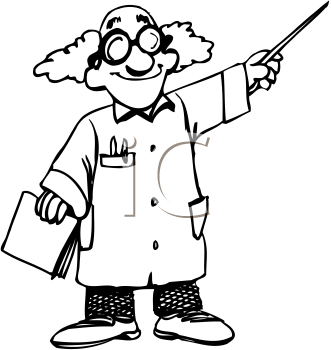 Always make sure to match non-verbal with verbal communication
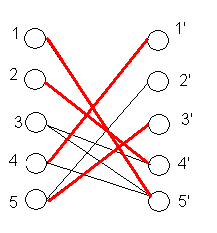 Patient safety
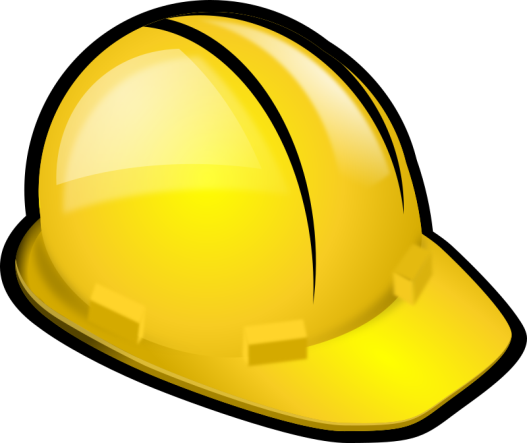 Risk Factors with Phlebotomy
The use of needles larger than 21 gauge for venipunctures, places the patient at an increased risk to which of the following
MultipleChoice
A.
Excessive Bleeding
B.
Tissue Damage
C.
Bruising
D.
Delayed bleeding
E.
All of the above
Answer :
Please press “send” after making your selection.
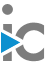 Blind Probing is best defined as which of the following?
MultipleChoice
A.
Closing your eyes while inserting the needle
C.
Inserting the needle at the wrong angle
B.
Not taking time to accurately locate the vessel before insertion
D.
Inserting the needle past the vessel lumen
E.
Hitting the bone
Answer :
Please press “send” after making your selection.
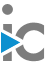 Excessive Probing is acceptable when?
MultipleChoice
A.
Patient moved arm back after inserting the needle
B.
You suspect that you did not go into the skin deep enough
Your needle placement is too far to the left or right of the vein
C.
D.
Vessel is difficult to find
E.
Never
Answer :
Please press “send” after making your selection.
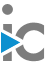 What is the best action to follow when a patient tells you they are about to faint?
MultipleChoice
A.
Divert their attention by talking to them
B.
Pull the tourniquet
C.
Pull the needle out
D.
Have them place their head between their knees
E.
All of the above
Answer :
Please press “send” after making your selection.
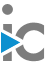 Difficult draws
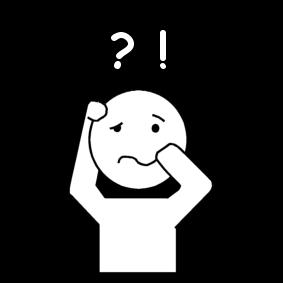 Patient doesn’t understand your instructions
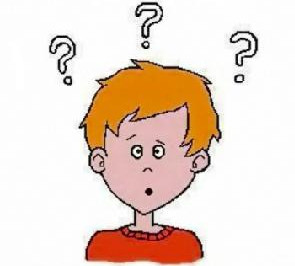 Patient is needle phobic
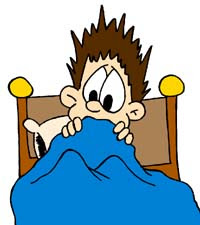 Geriatric patients with fragile skin
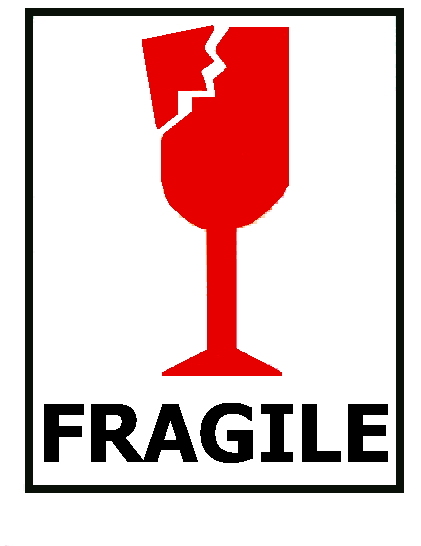 Patient’s with “hard to find” veins
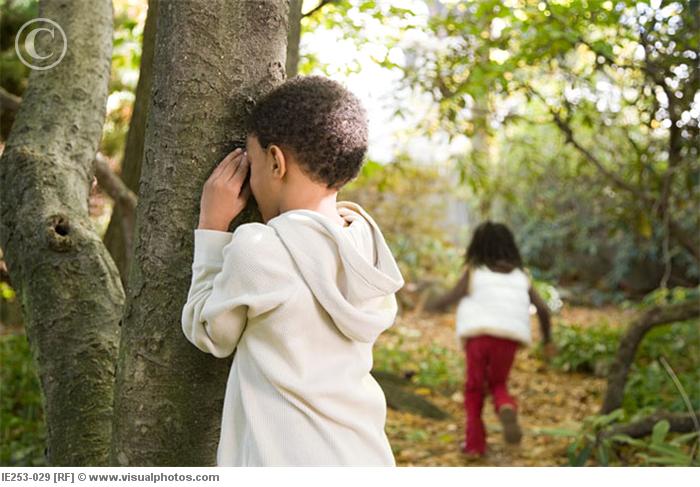 Always ask the patient for location of the best veins
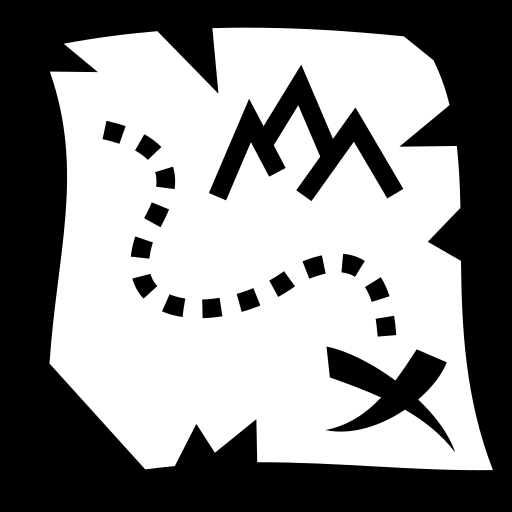 Carefully look on both arms
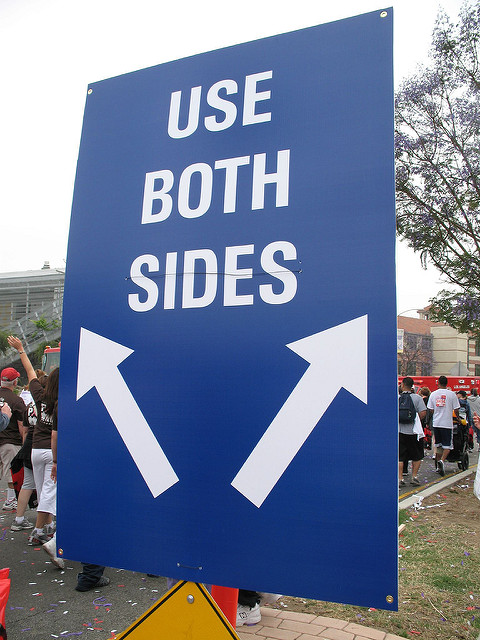 Place warm blankeT on arm for 5 min before looking for a vein
Get help
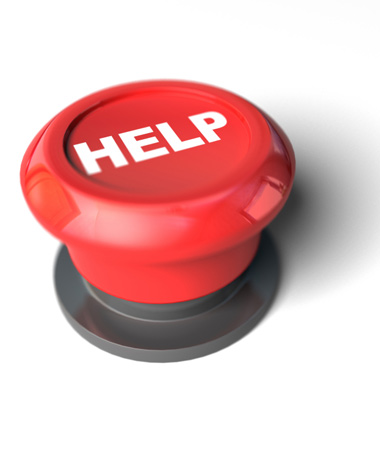 Never place tourniquet on too tight or too long
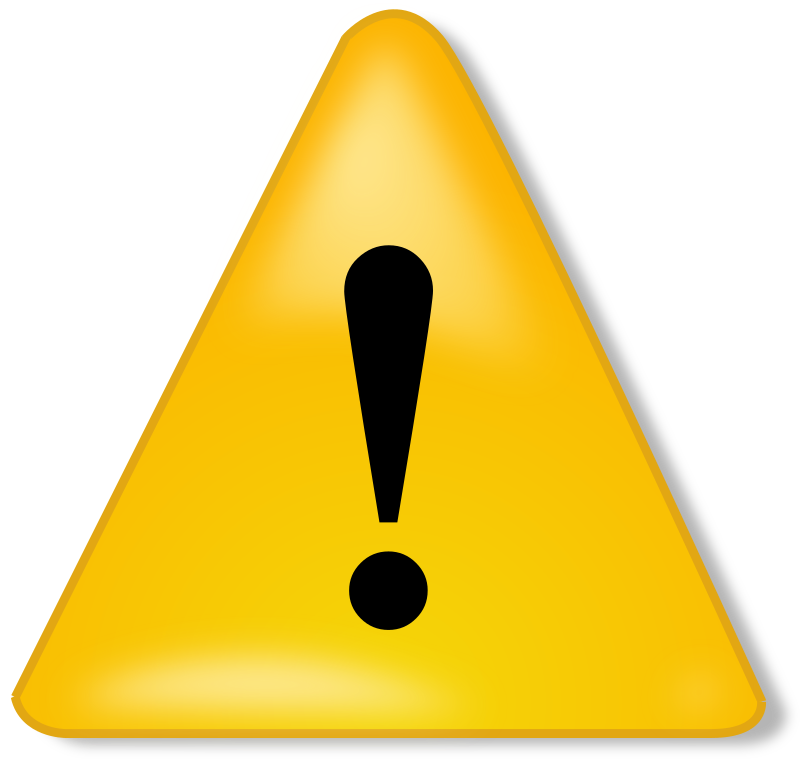 Only stick twice if you know you can get it
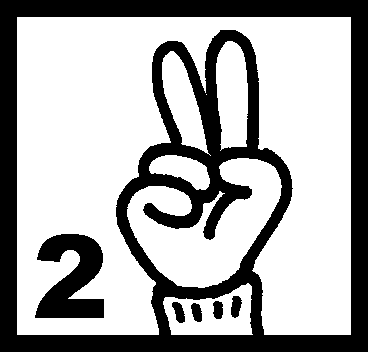 Patient refuses
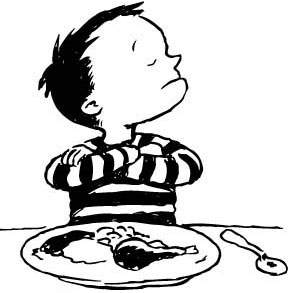 Patients with bleeding disorders
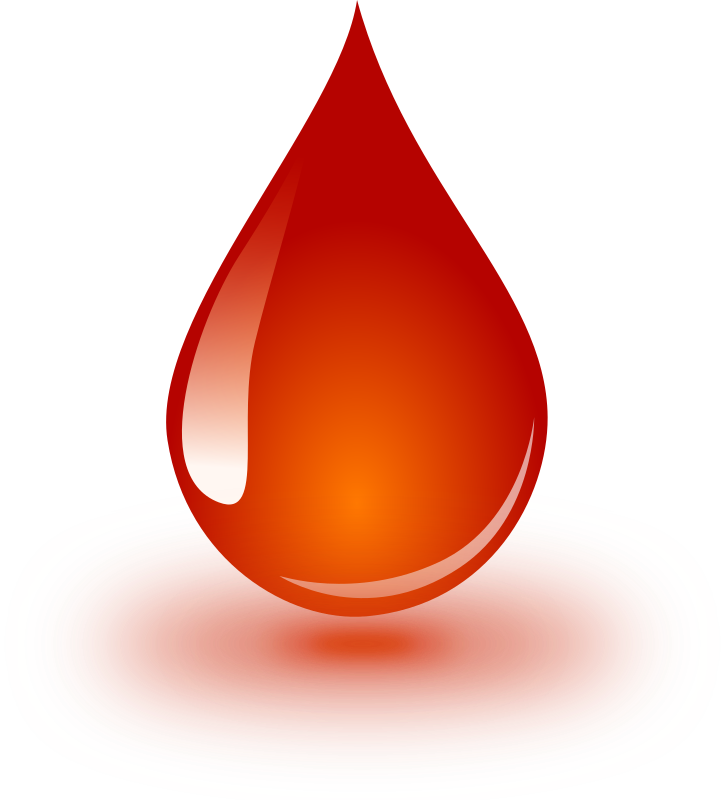 Preanalytical errors
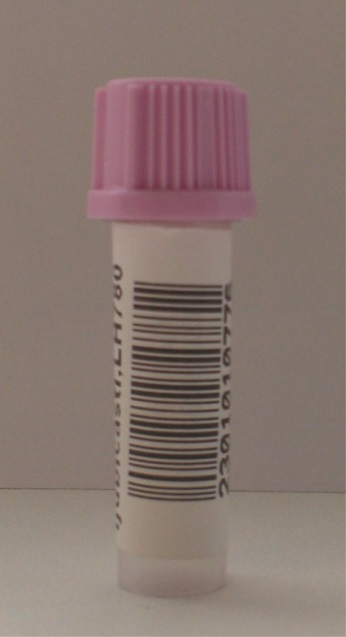 Errors that occur before testing or analysis
Include:contaminated specimensshort sampleshemolyzed specimensspecimen incorrectly labeledwrong patient drawnspecimen drawn in incorrect tubespecimen transported incorrectlyspecimen processed incorrectlyhemo-concentrated specimen
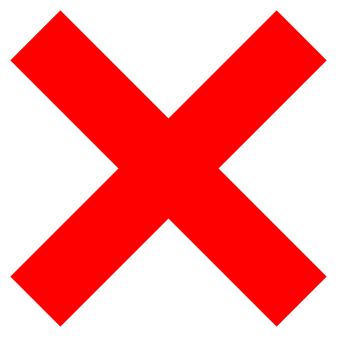 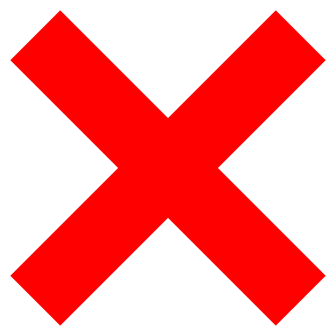 Clia regulations
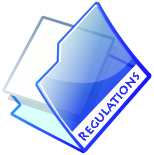 All preanalytical errors must be documented.corrective actions must follow
Errors can go undetected
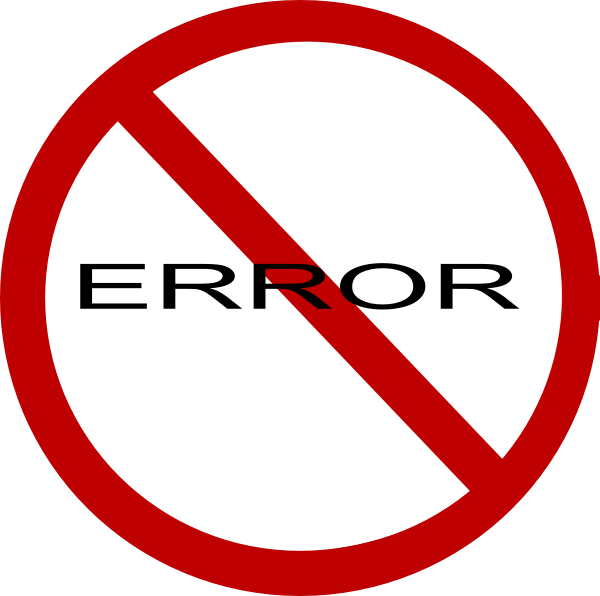 Remember, 70% of diagnosis are arrived from lab test results
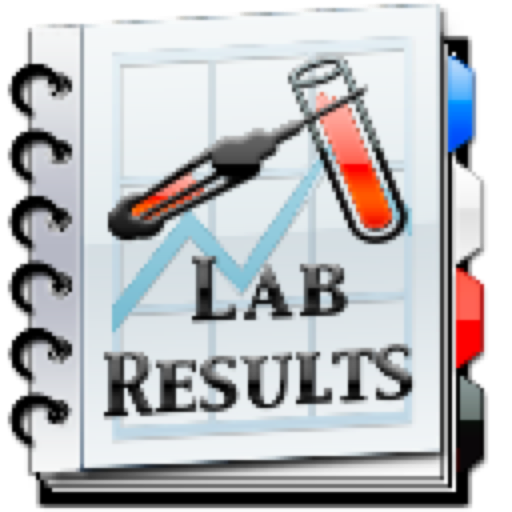 Contaminated specimens
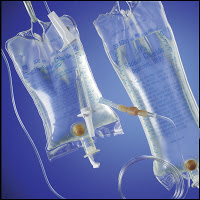 Drawing above an Iv site
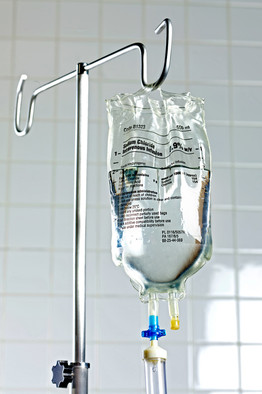 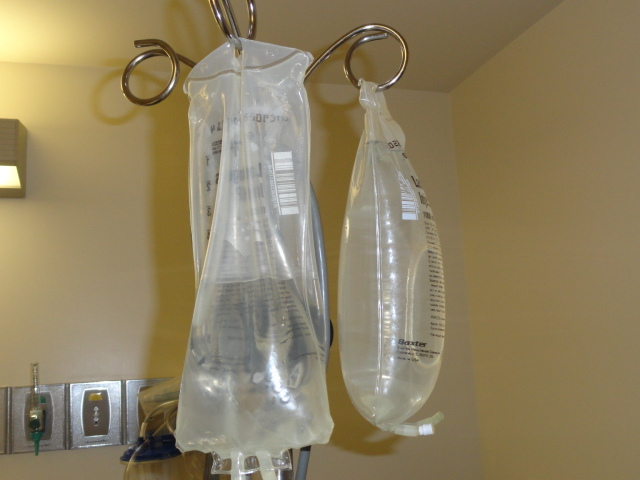 Not recommended due to high possibility of contamination
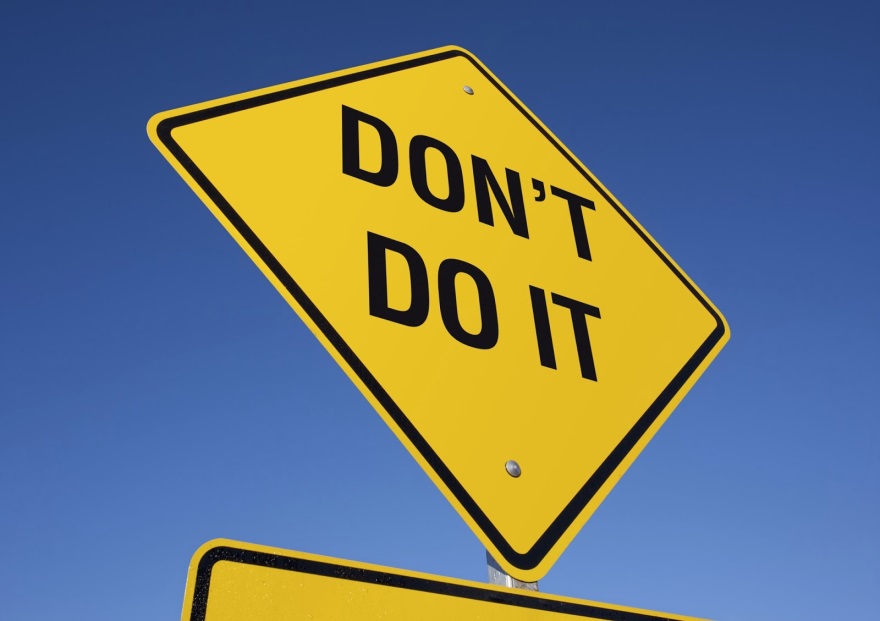 Much better for the patient to stick below and avoid contamination
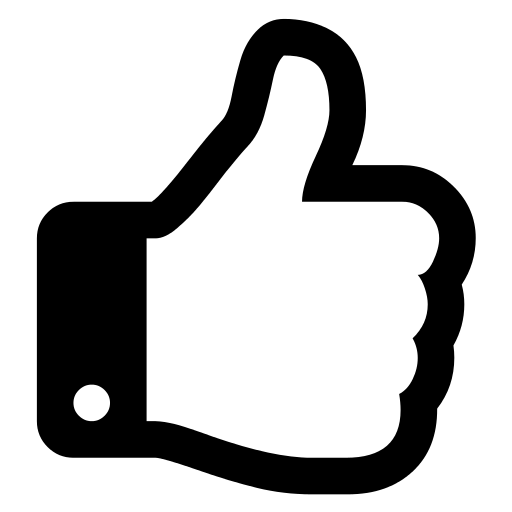 When a stick is performed above an iv site, you must document.
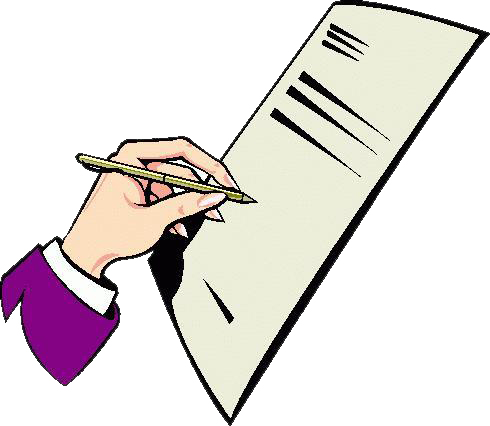 Accuracy starts with you!
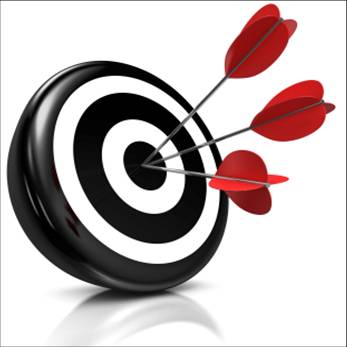 Thank you